Dětský komiks a jeho využití pro začínající čtenáře
Michaela Pexová
Nakladatelství CREW s.r.o.
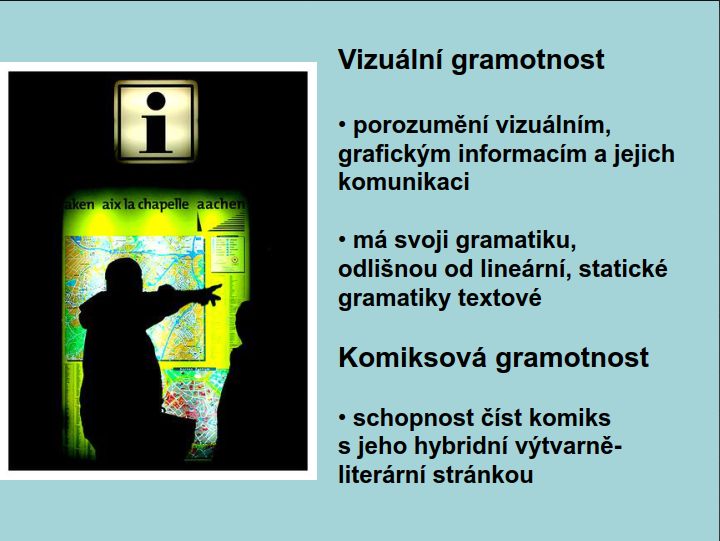 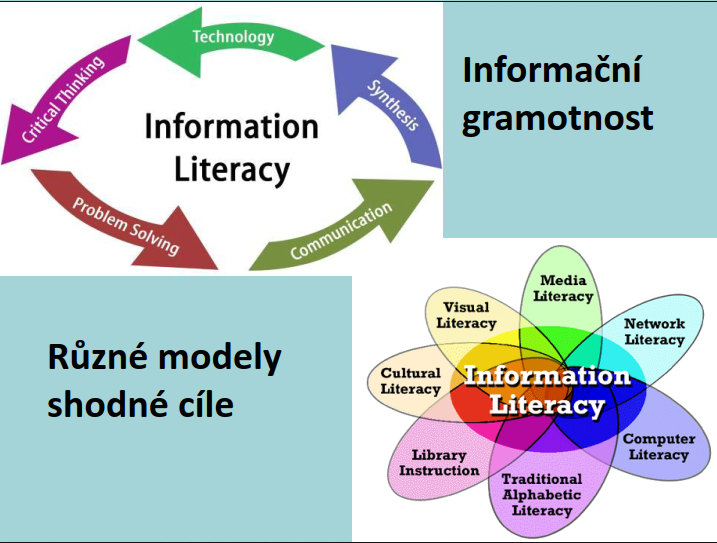 Jak číst komiks? Bubliny
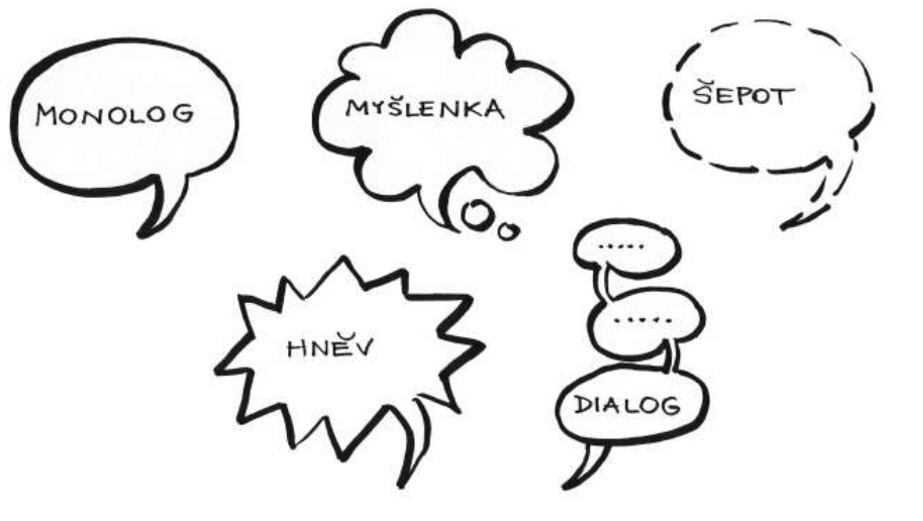 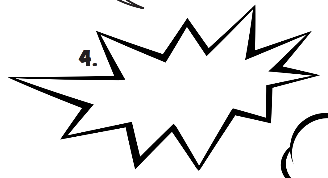 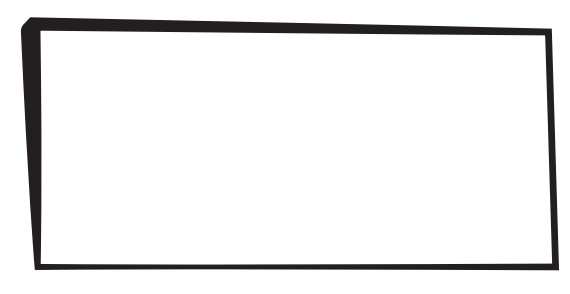 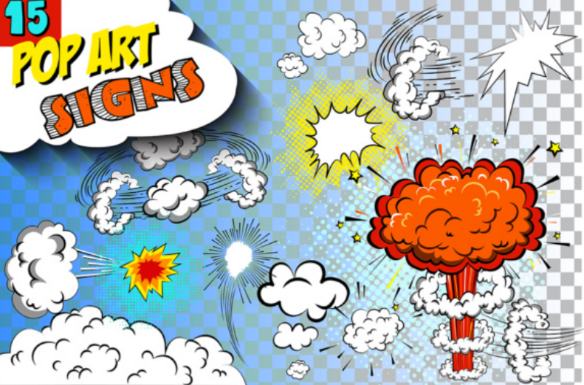 Jak číst komiks? Grafické značky
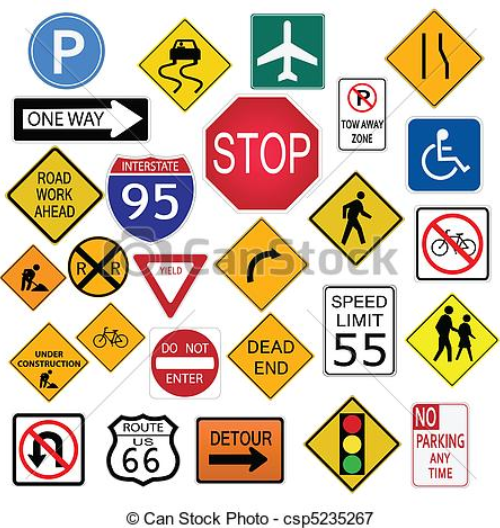 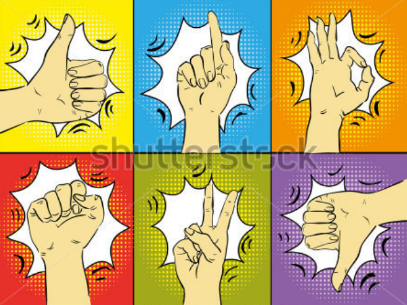 Jak číst komiks? Výraz
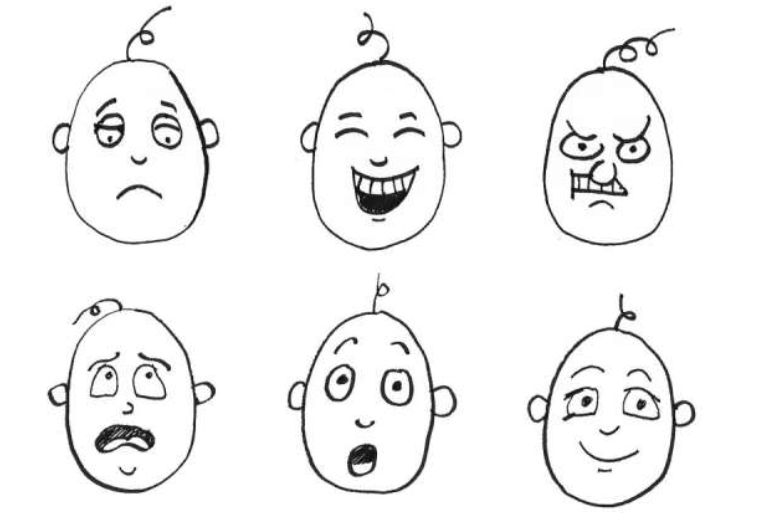 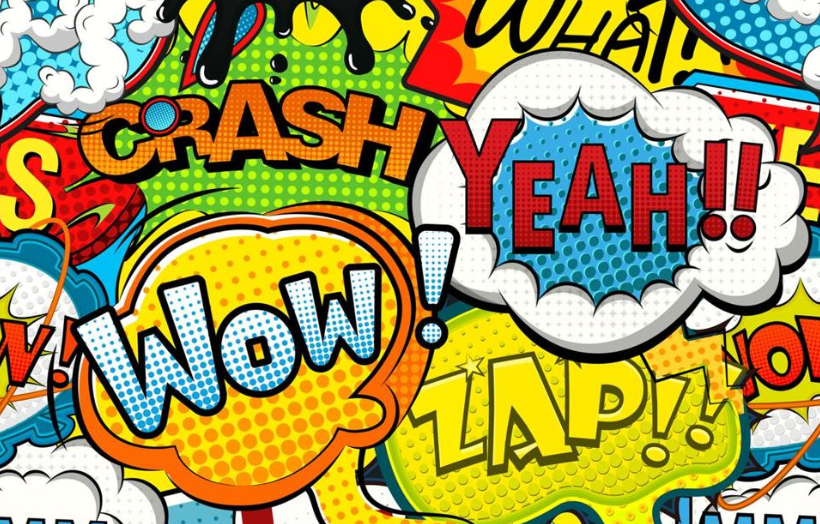 Jak číst komiks? Citoslovce
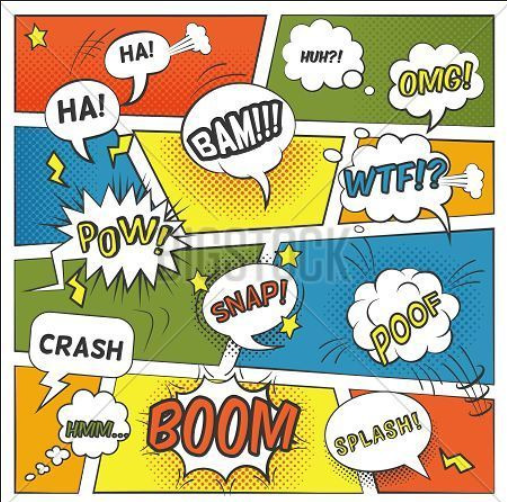 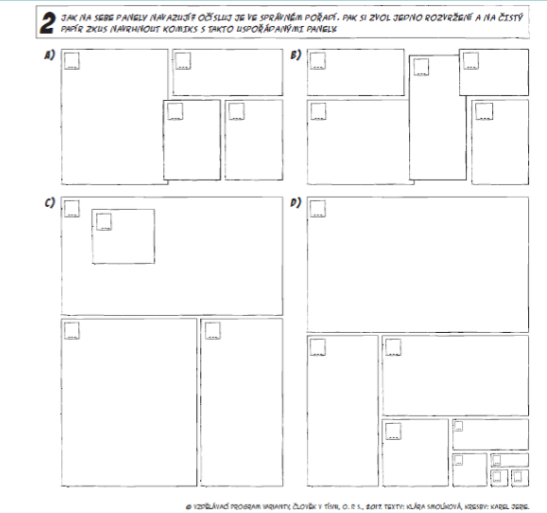 Komiks nebo film?
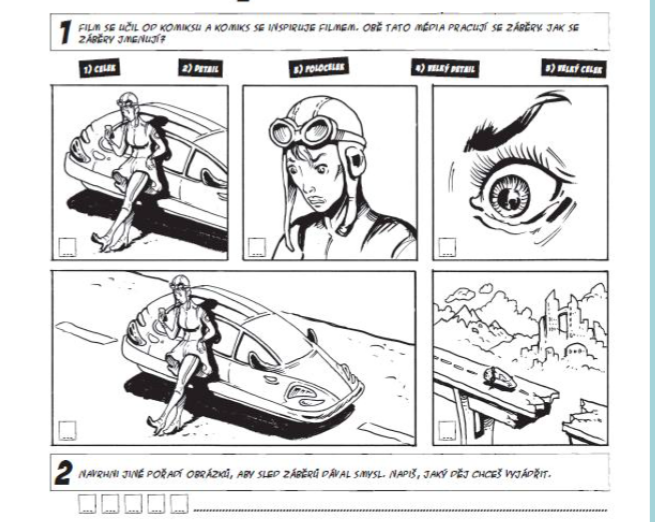 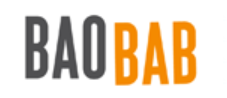 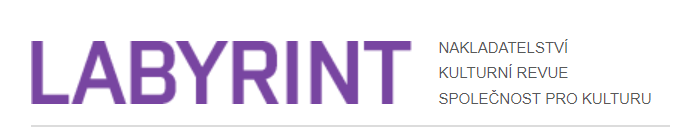 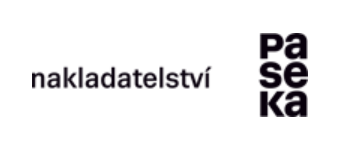 http://www.arborvitae.cz/
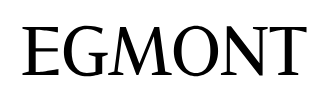 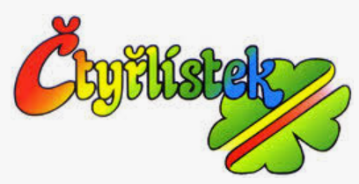 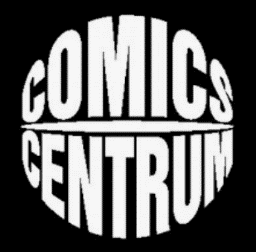 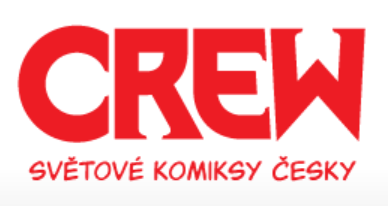 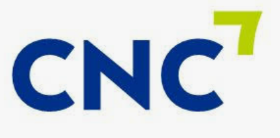 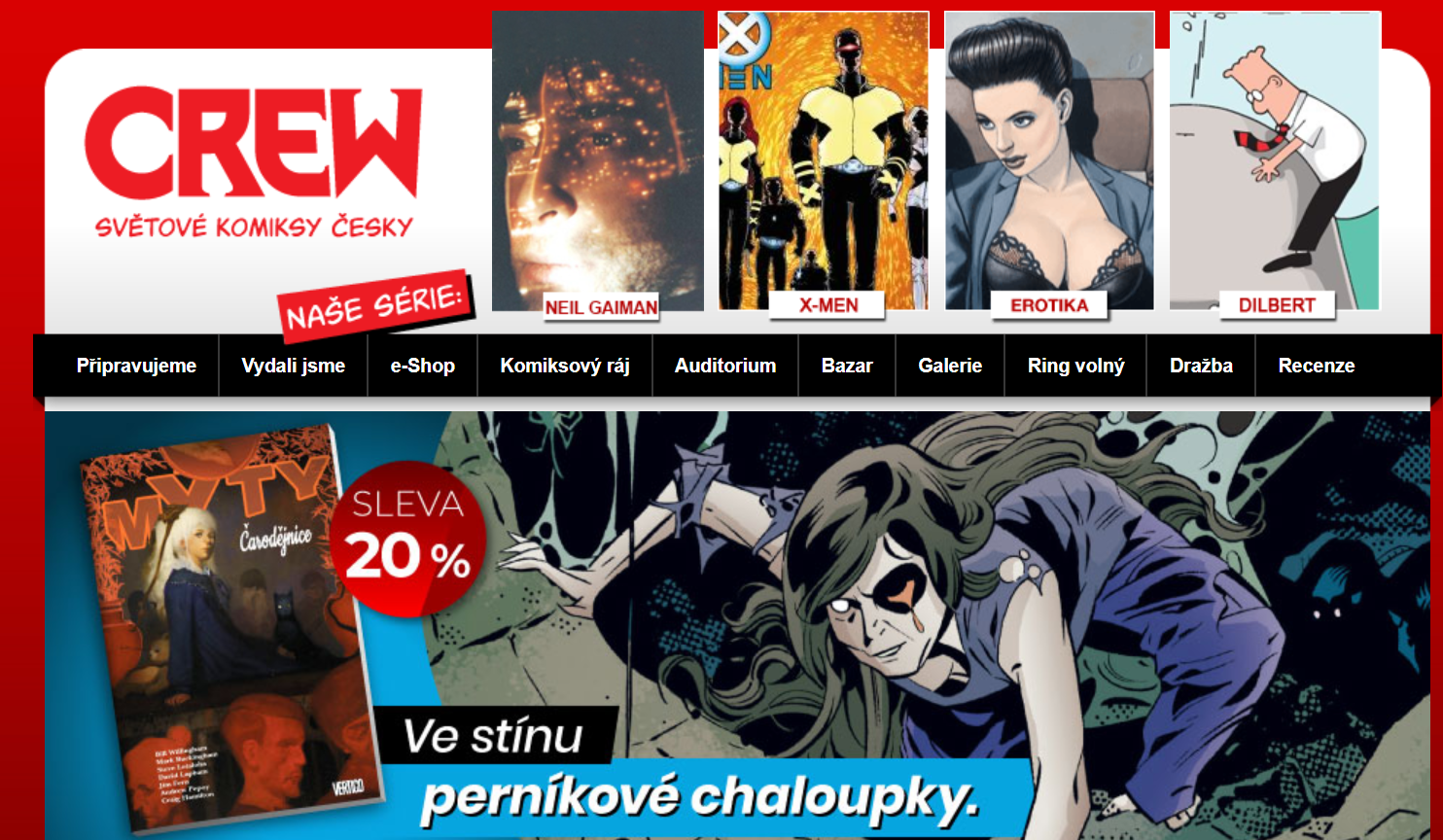 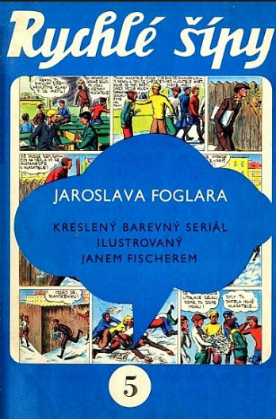 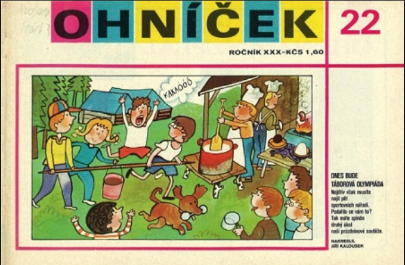 Komiksová klasika
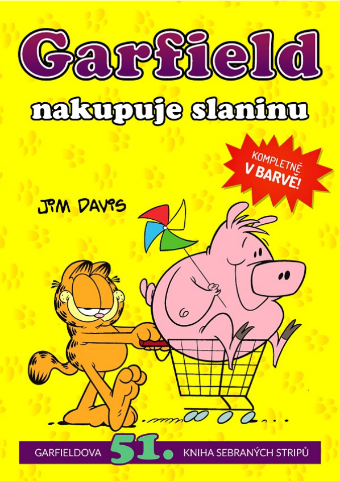 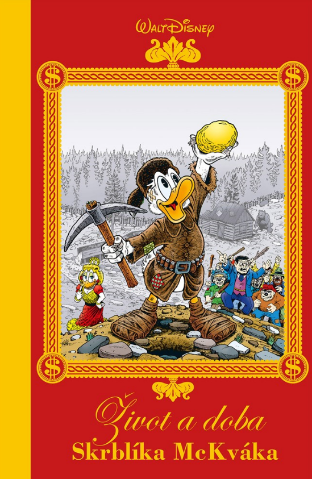 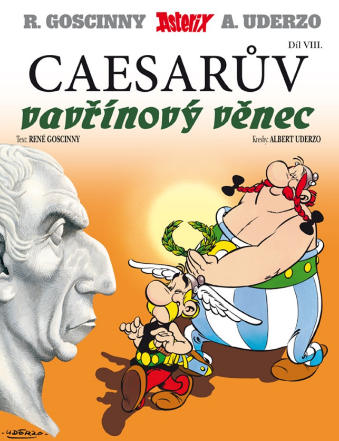 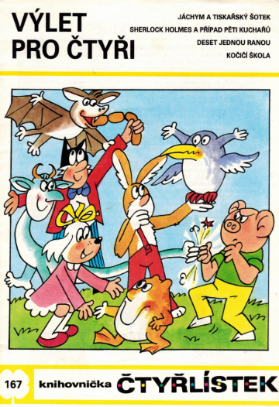 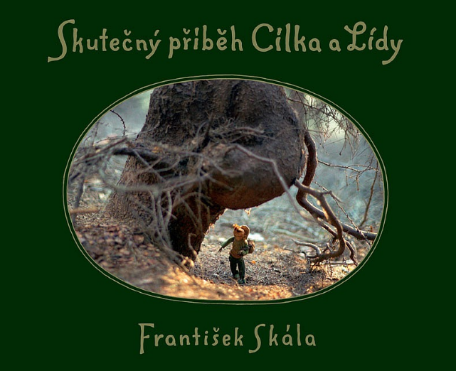 Vyšší liga
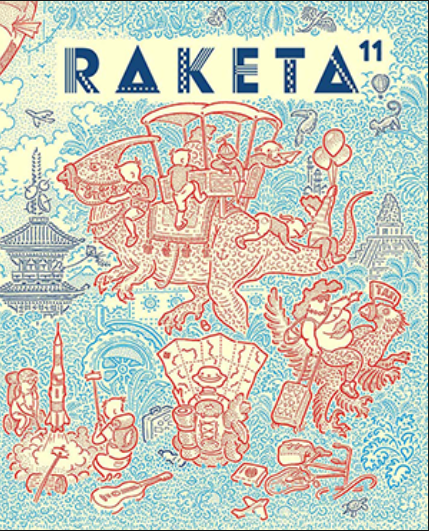 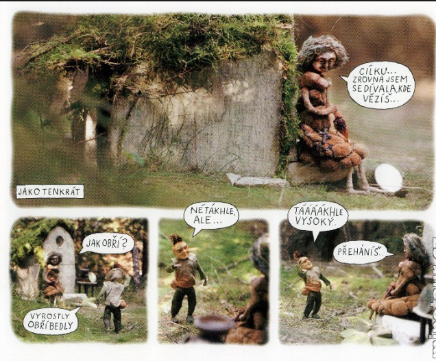 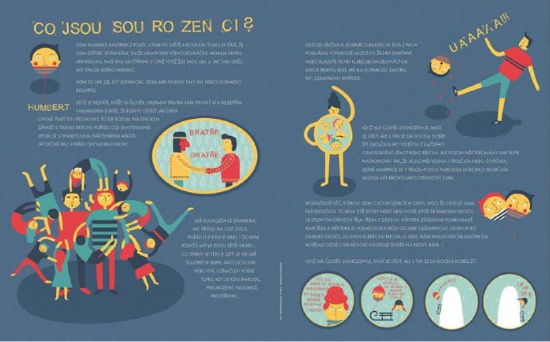 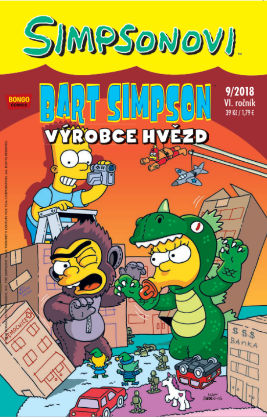 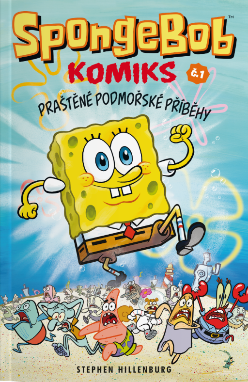 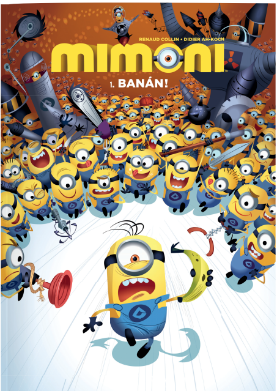 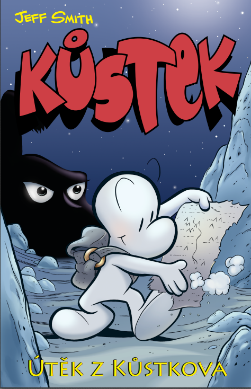 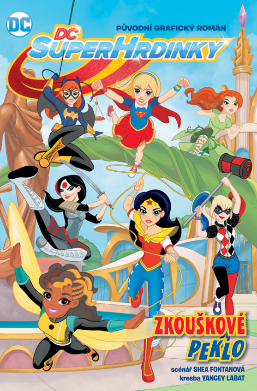 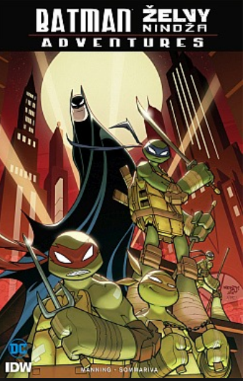 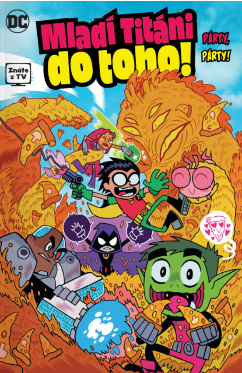 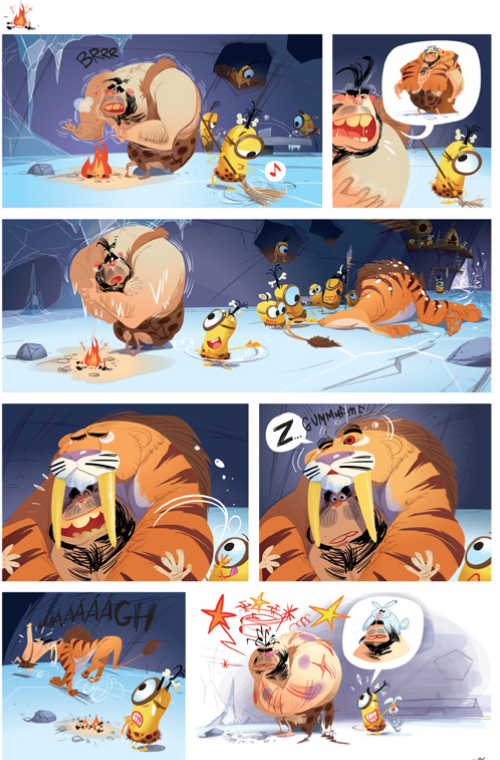 Věkové kategorie
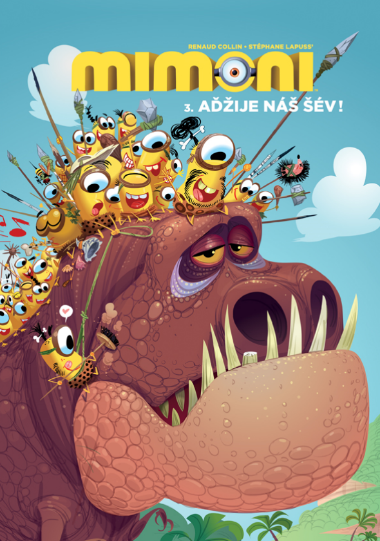 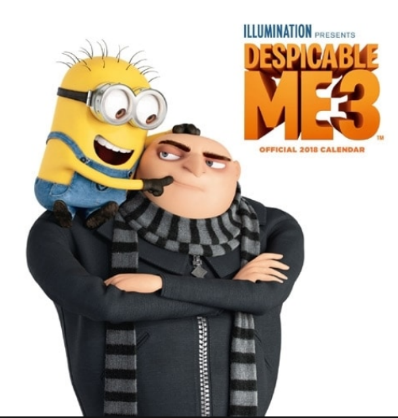 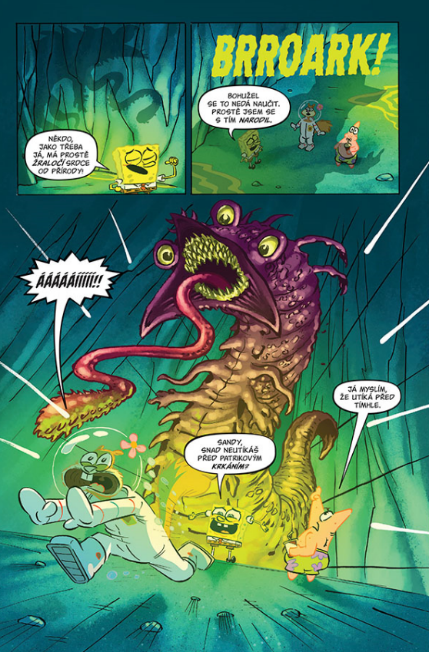 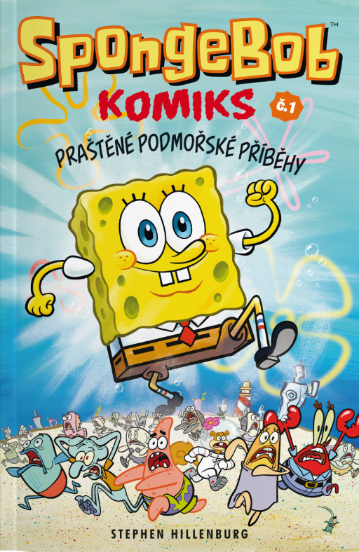 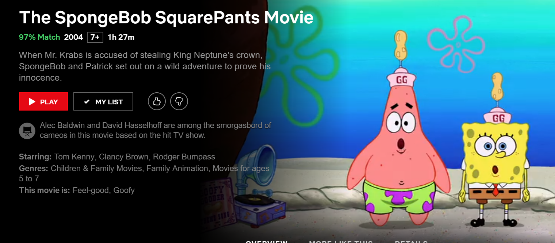 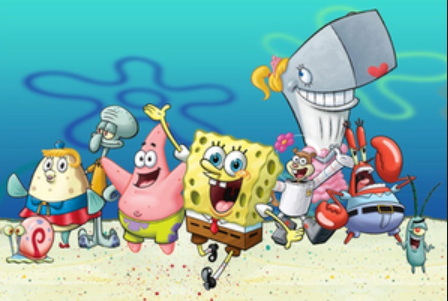 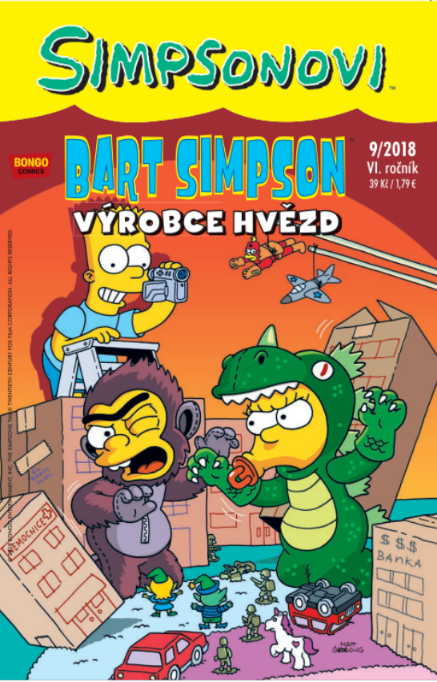 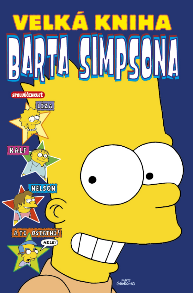 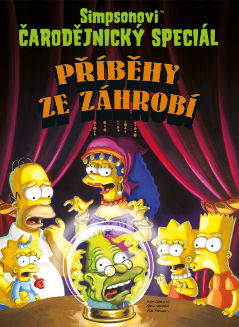 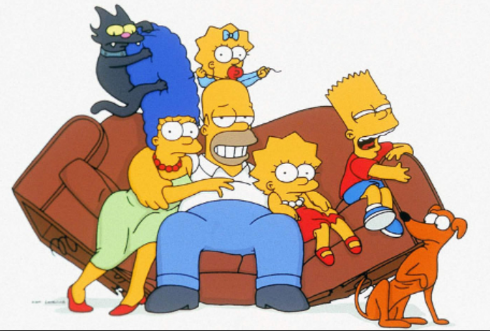 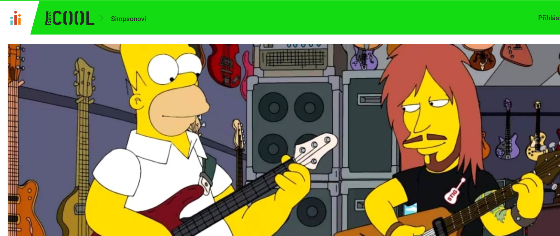 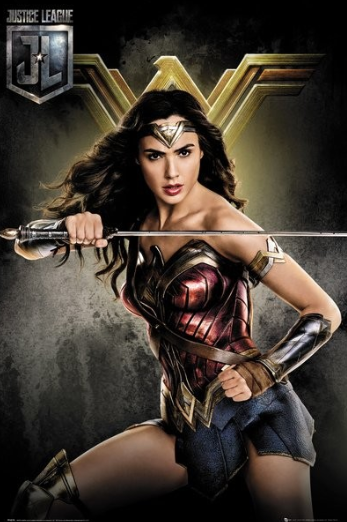 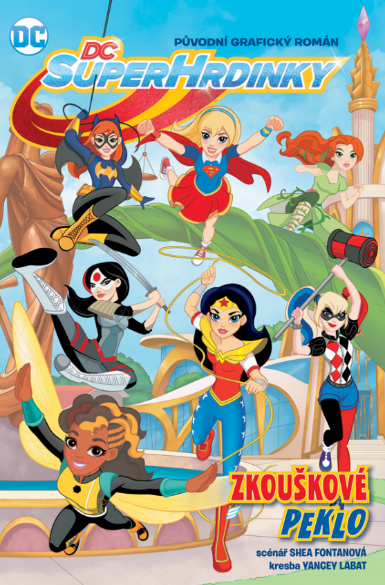 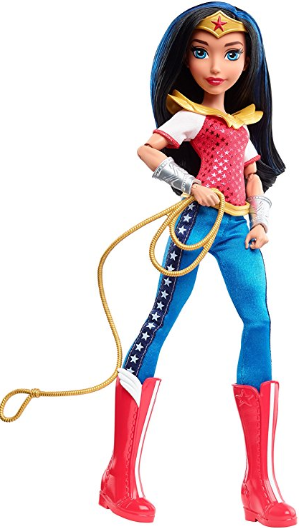 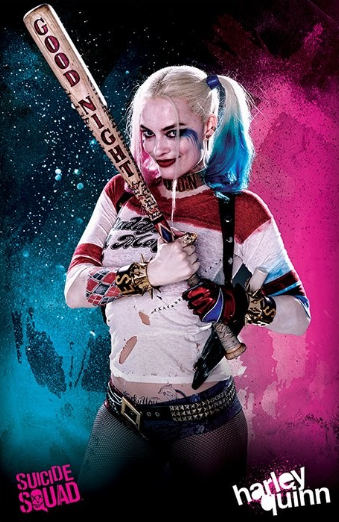 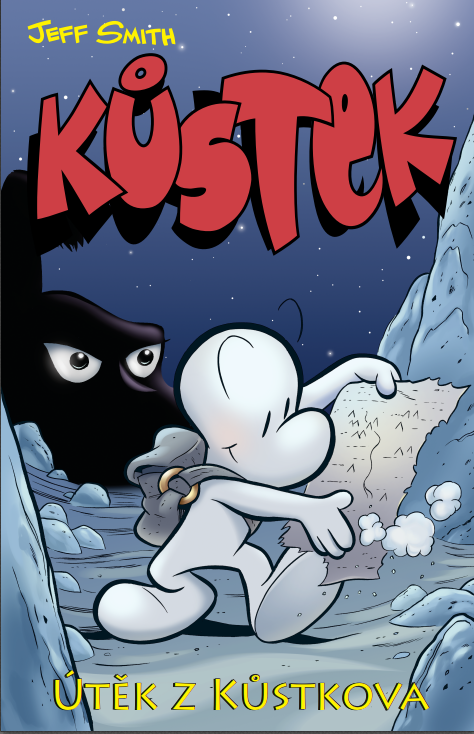 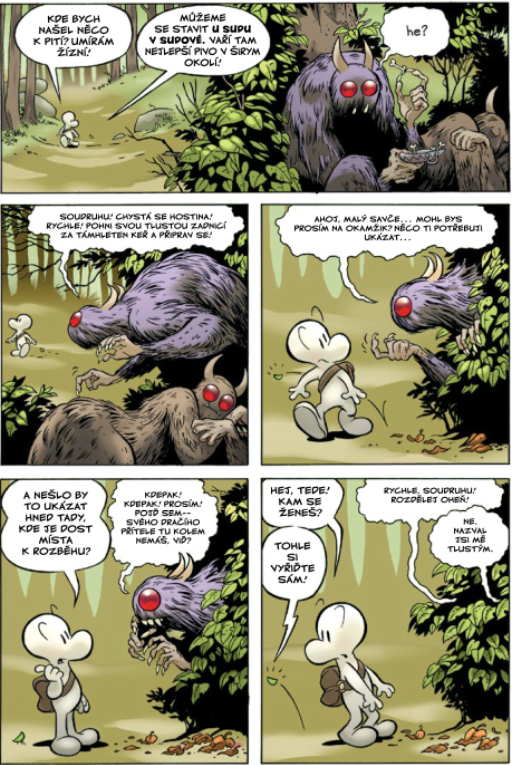 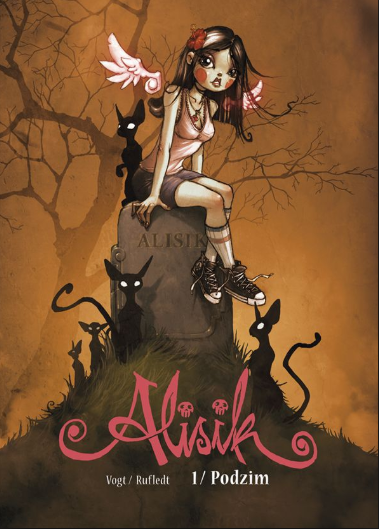 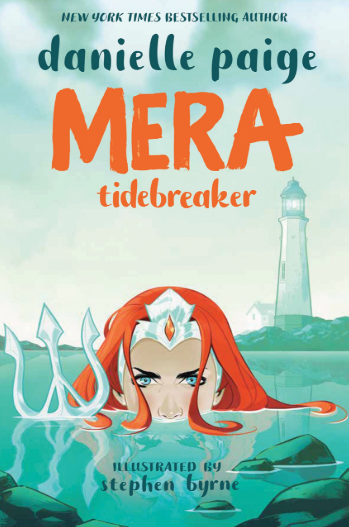 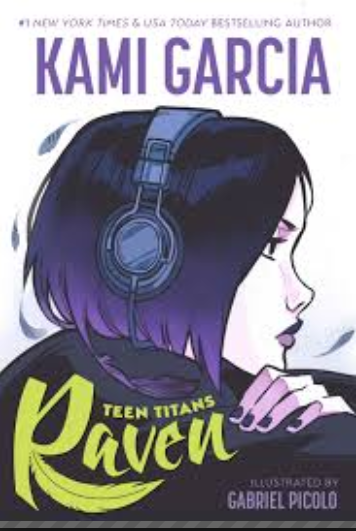 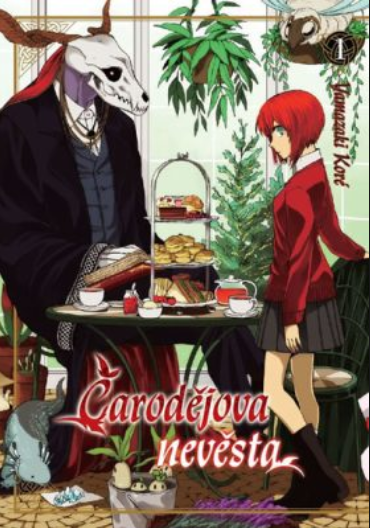 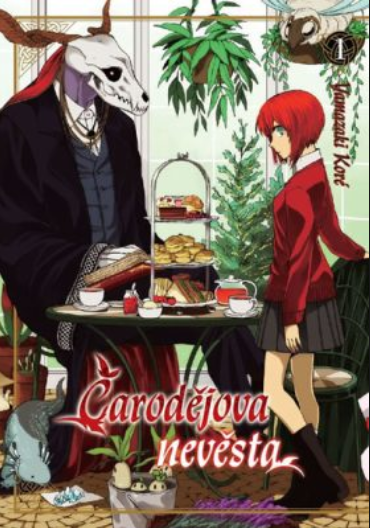 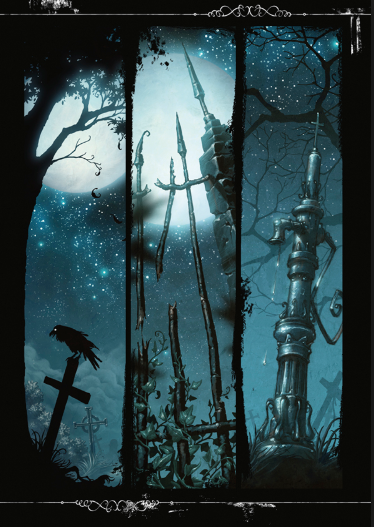 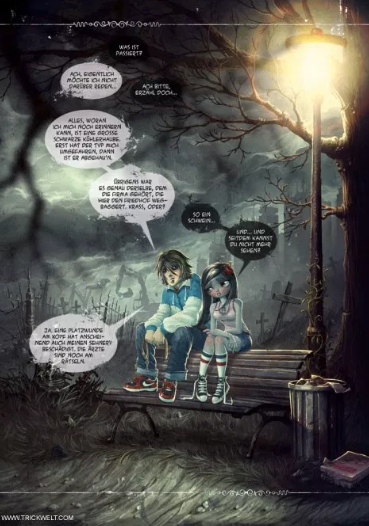 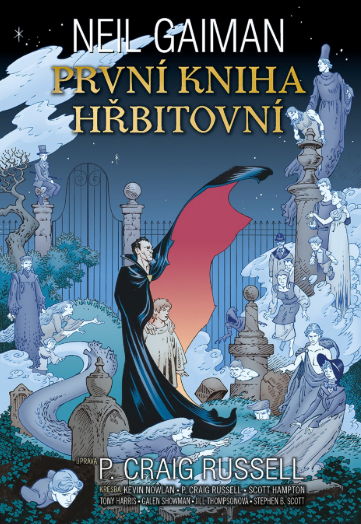 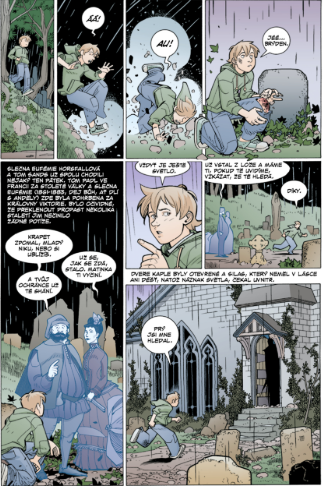 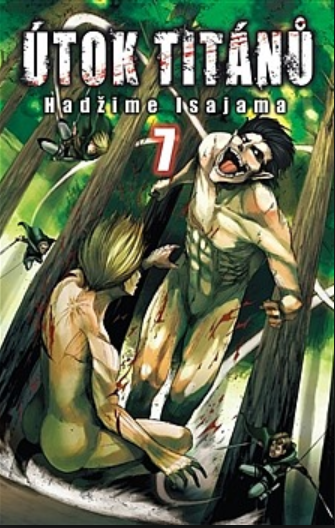 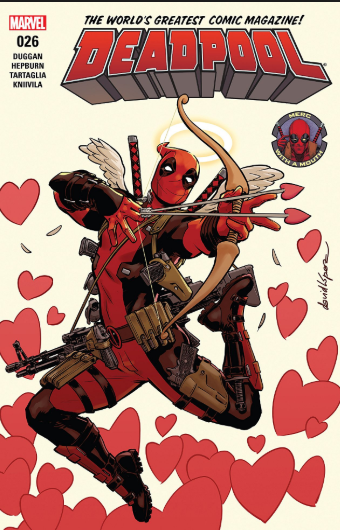 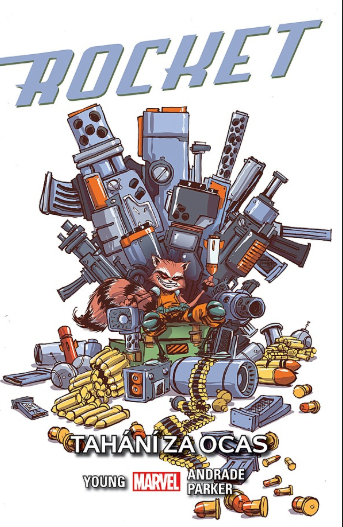 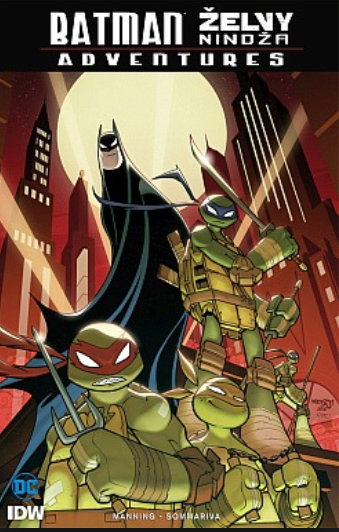 Děkuji
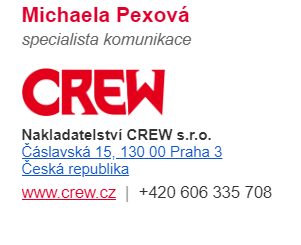